Storyboard Homework for Sept 14 session 3 of True Storytelling End Racism
David M. Boje & 
Oscar Edwards
Co-hosts
Thank you for Storyboard Homework Received
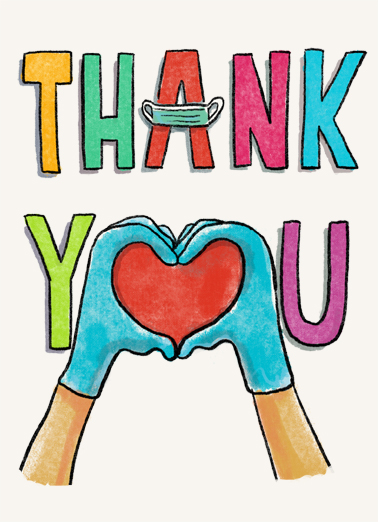 Karin Strzeletz Ivertsen
Joyce Anastasia
Olivia Parr-Rud
Bob Skinner
Sabine Trafimow
Asma Manshalin
Rico Smith
Ernest Dillihay
Ken Long
Jens Larsen
Ben Wesson
Jim Sibel
David Boje
If Not received, Please mail to
davidboje@gmail.com
Jens Larsen

EXTERNALIZE
I call the animal
”DISTANCE”
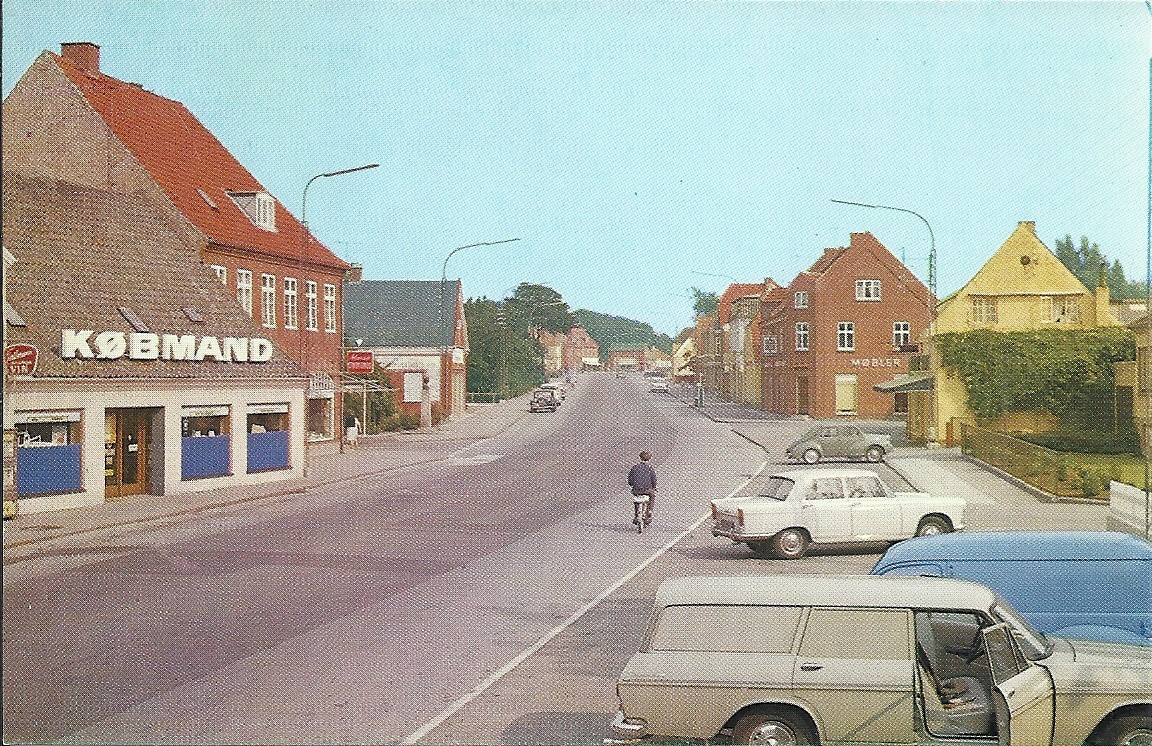 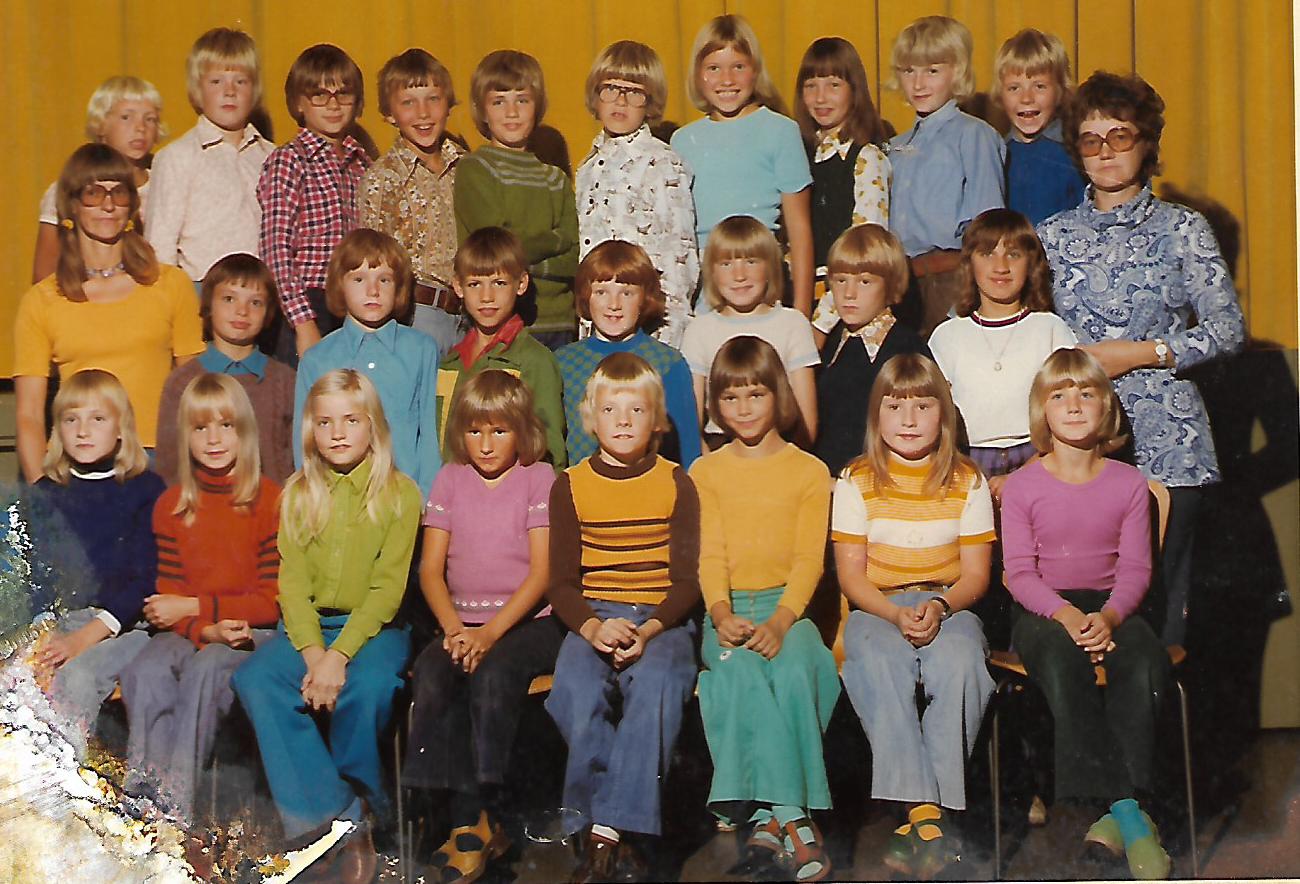 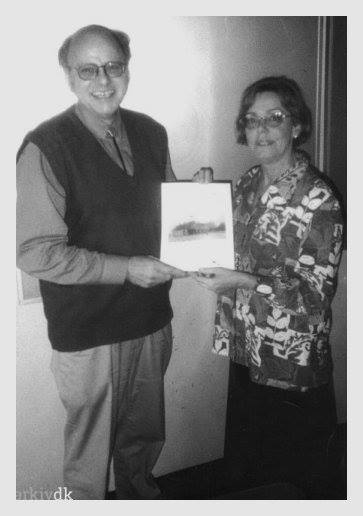 My class
My hometown street
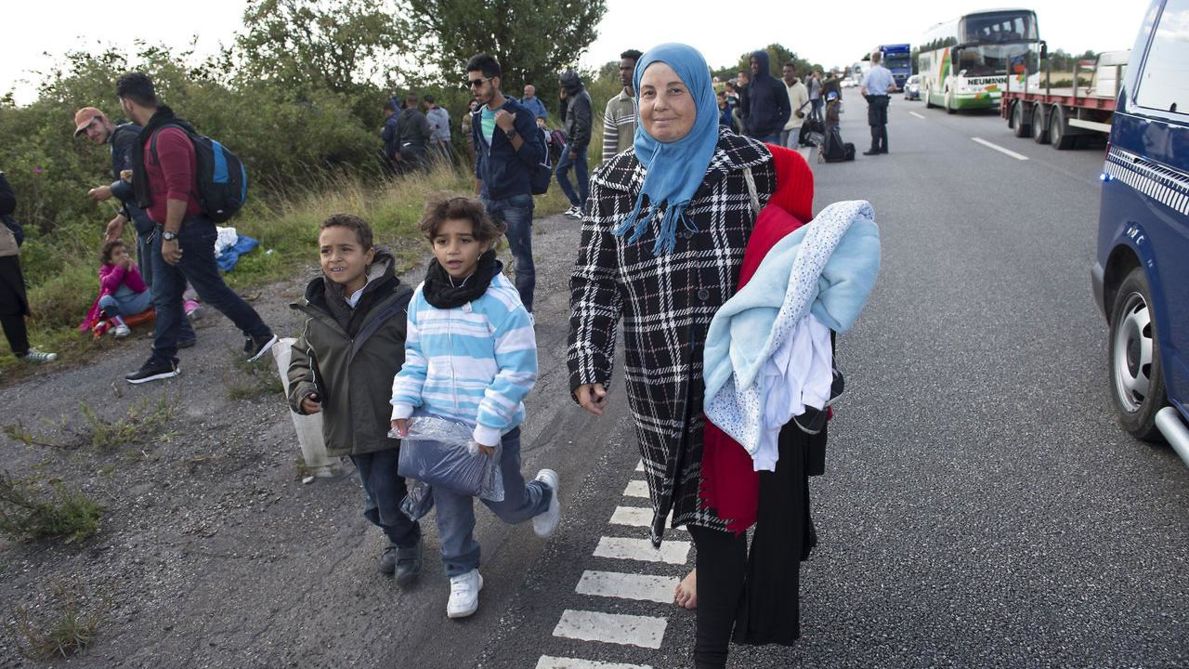 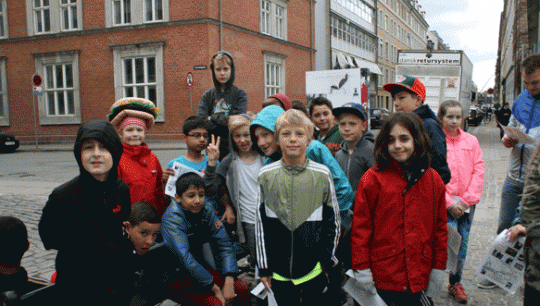 Storyteller
My teacher
Refugees, Syria
On a Danish Freeway
My kids school
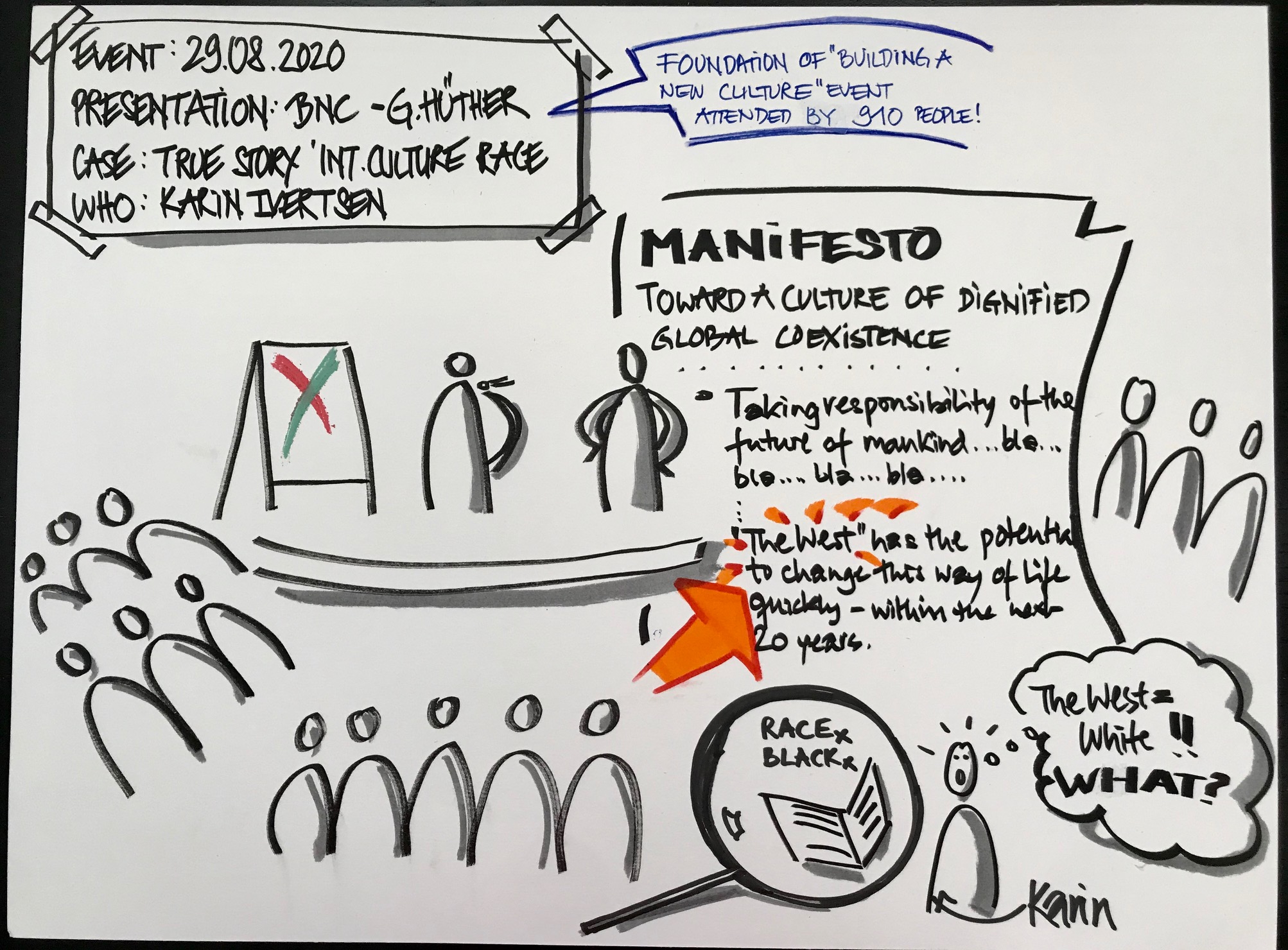 Karin Strzeletz 
Ivertsen
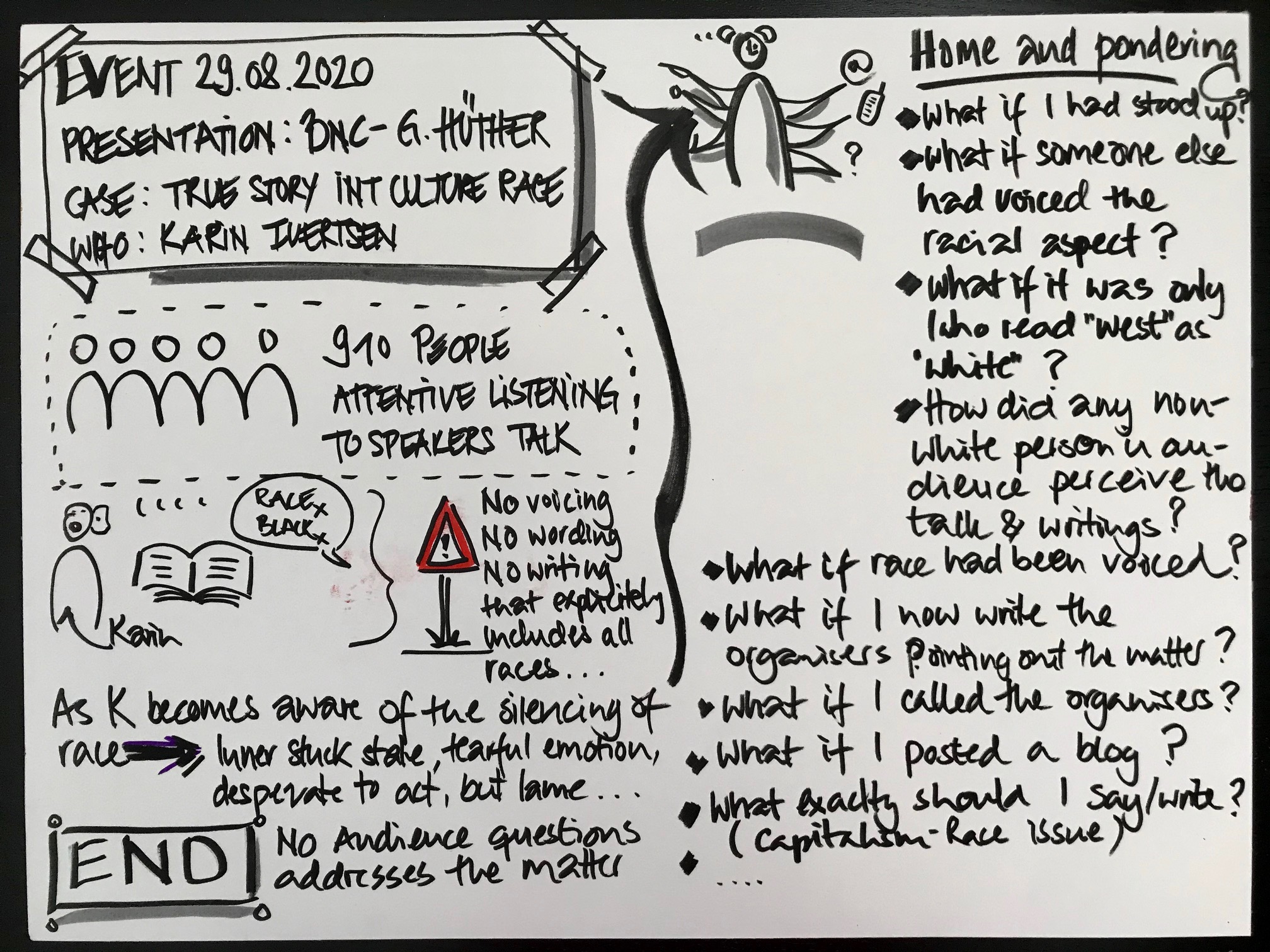 Karin Strzeletz 
Ivertsen
Jim Sibel
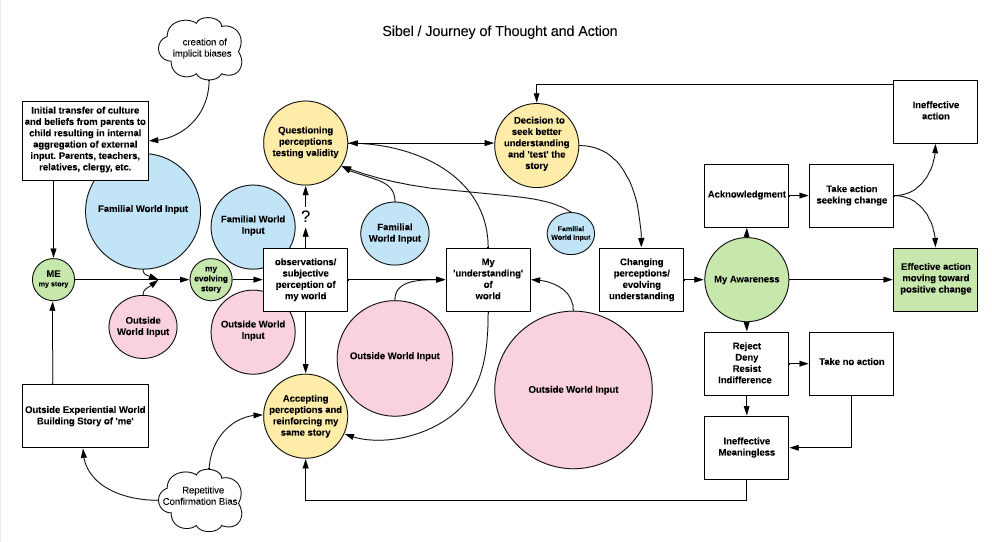 Joyce Anestasia
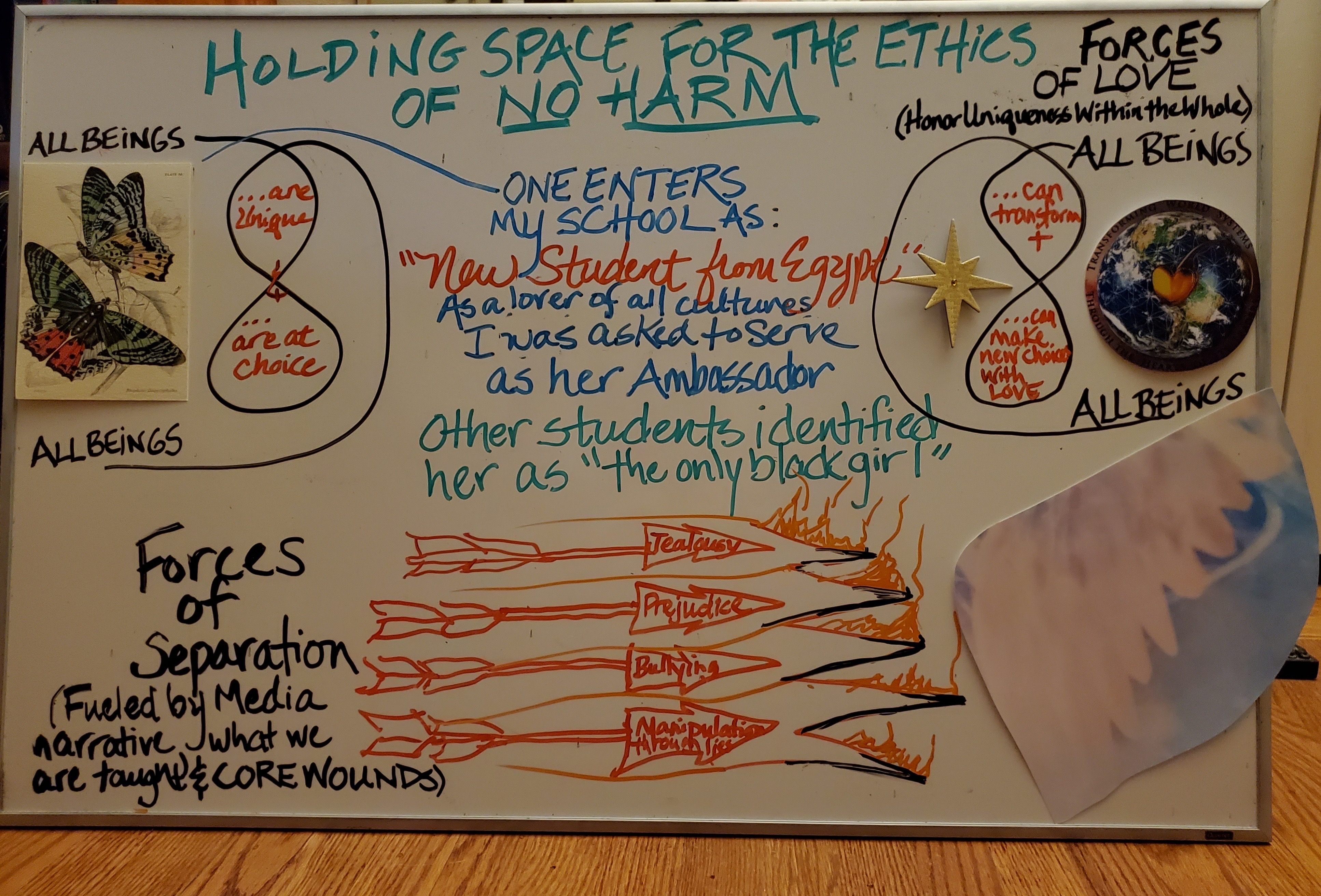 Ben Wesson
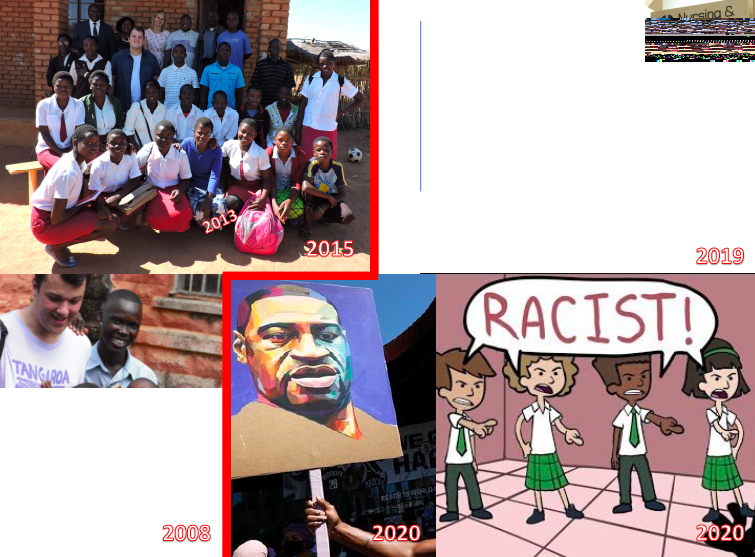 Olivia Parr-Rud
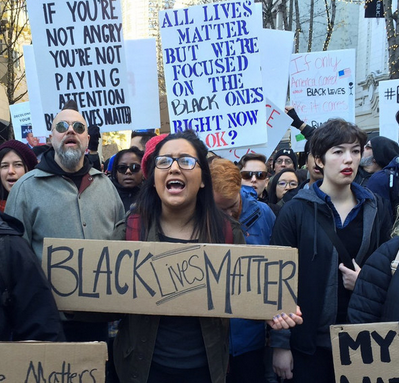 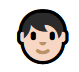 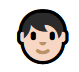 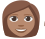 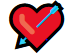 _
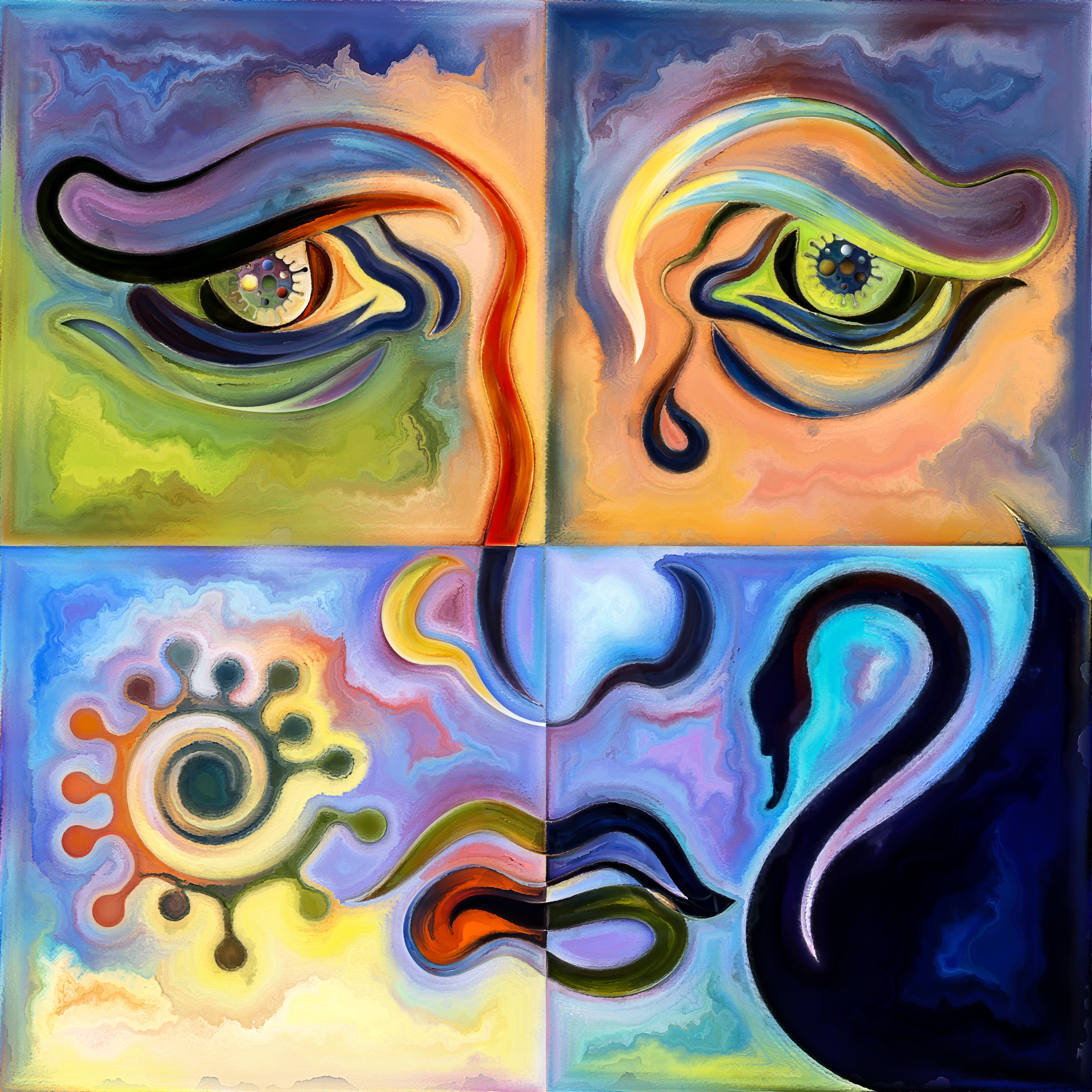 Roommates
BLM Protests
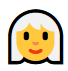 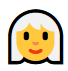 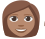 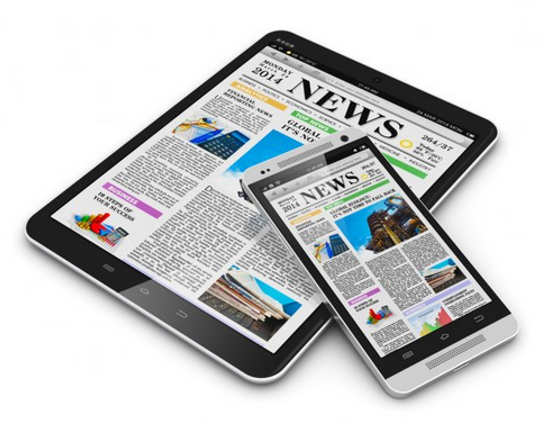 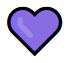 George Floyd
Murder
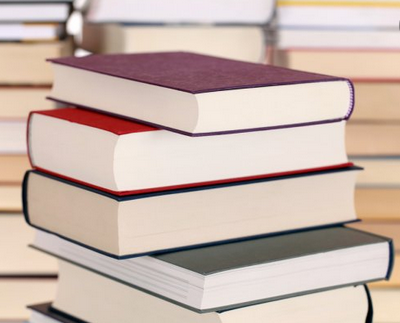 Me
Research
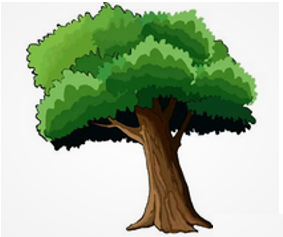 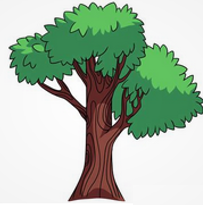 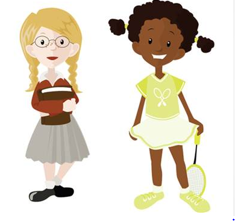 New budding friendship and understanding. 
Modeling tolerance and appreciation in challenging times.
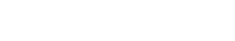 Sabine Trafimow
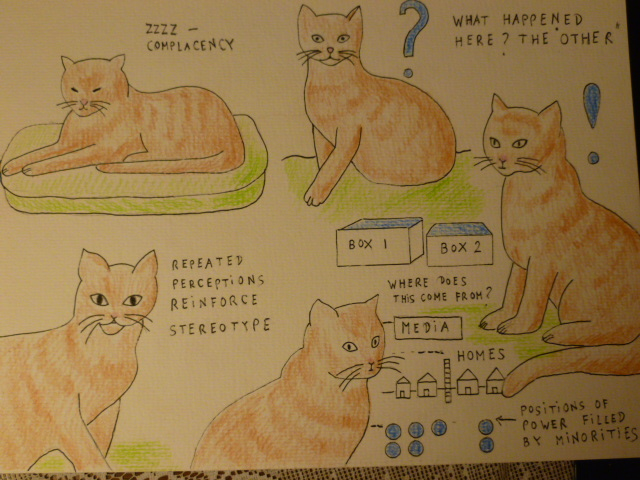 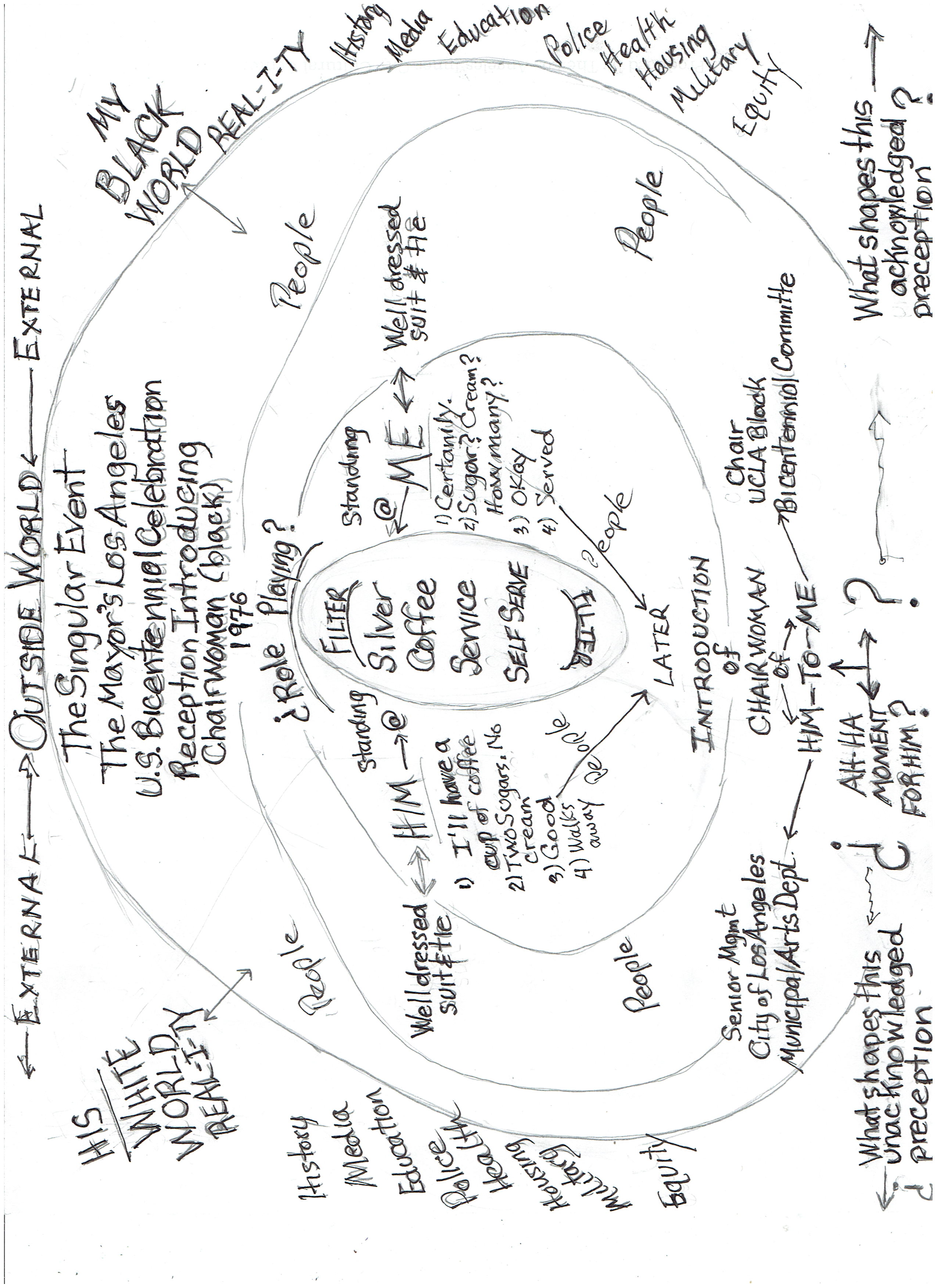 Ernest Dillihay
Rico Smith
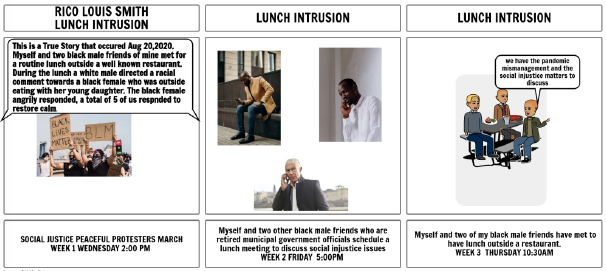 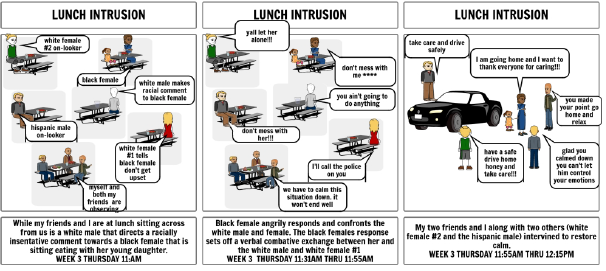 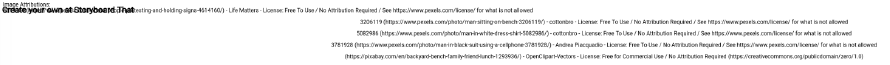 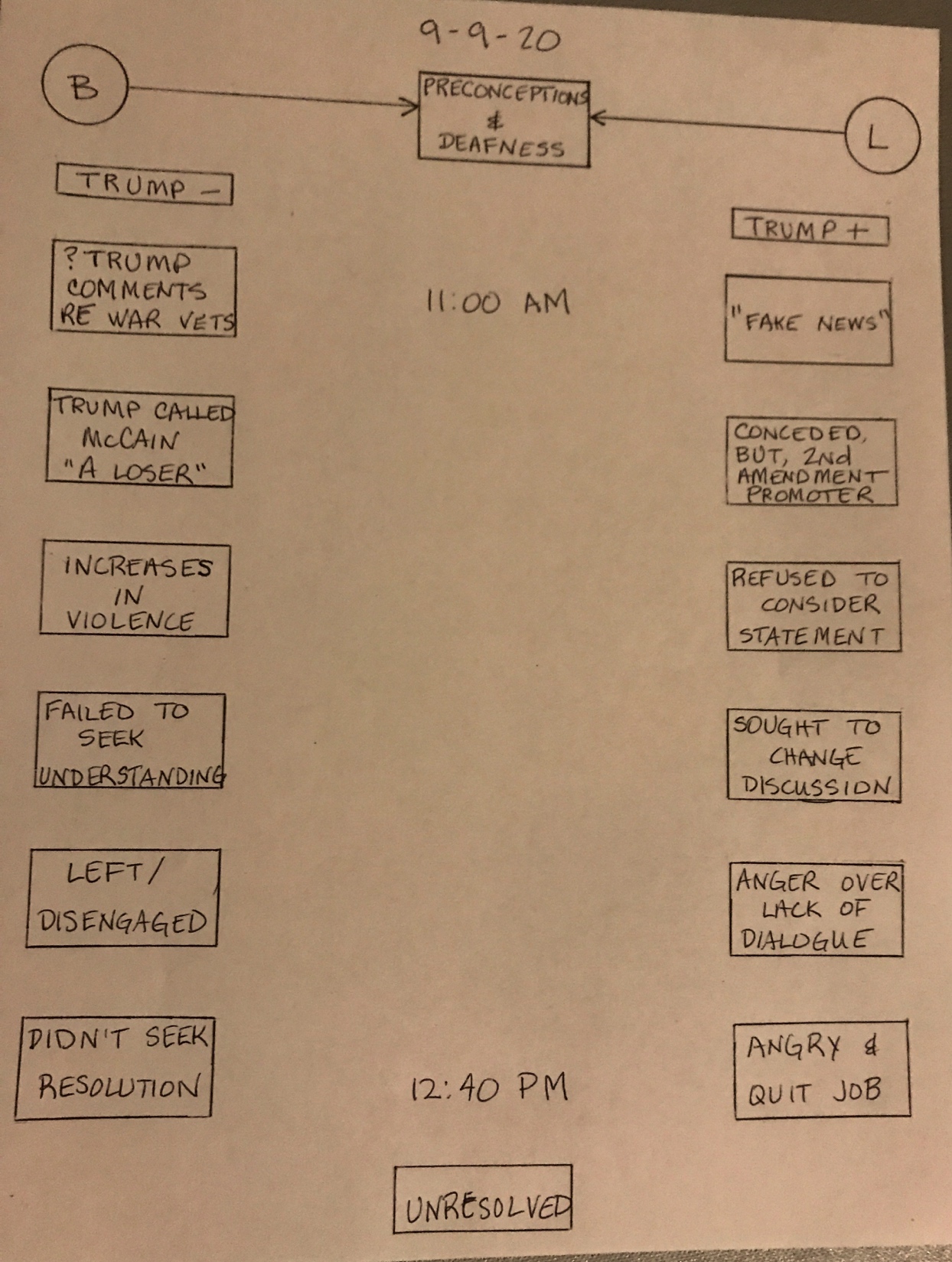 Bob Skinner
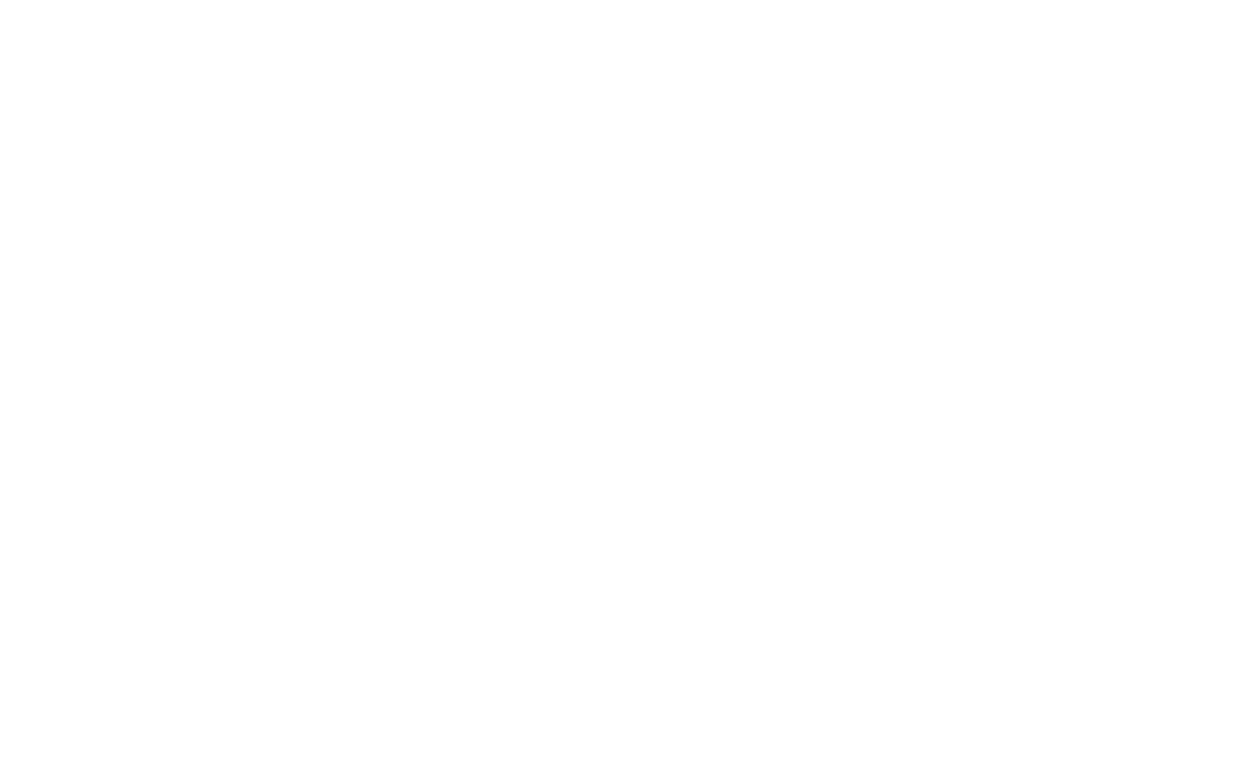 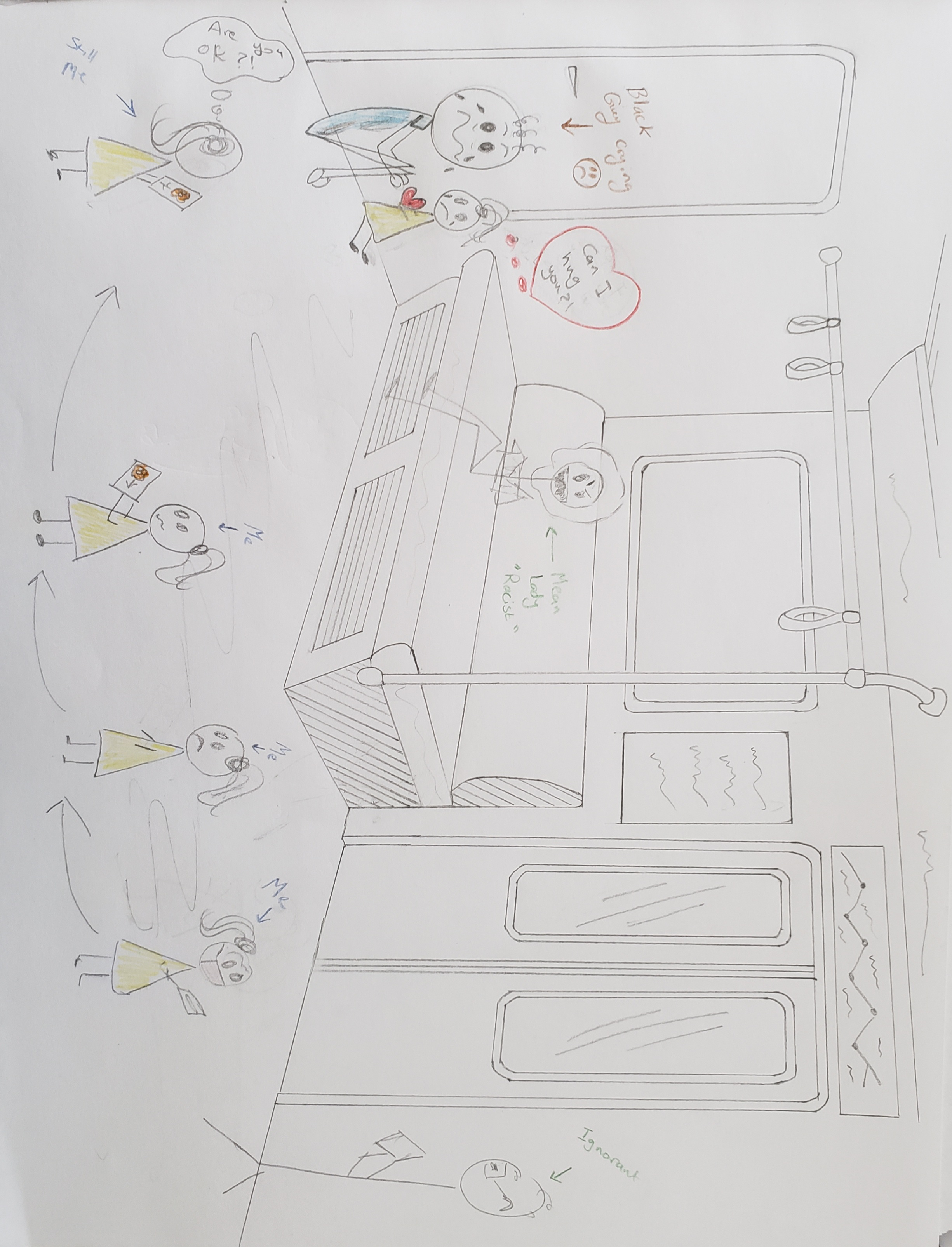 Asma Mashalim
Ken Long
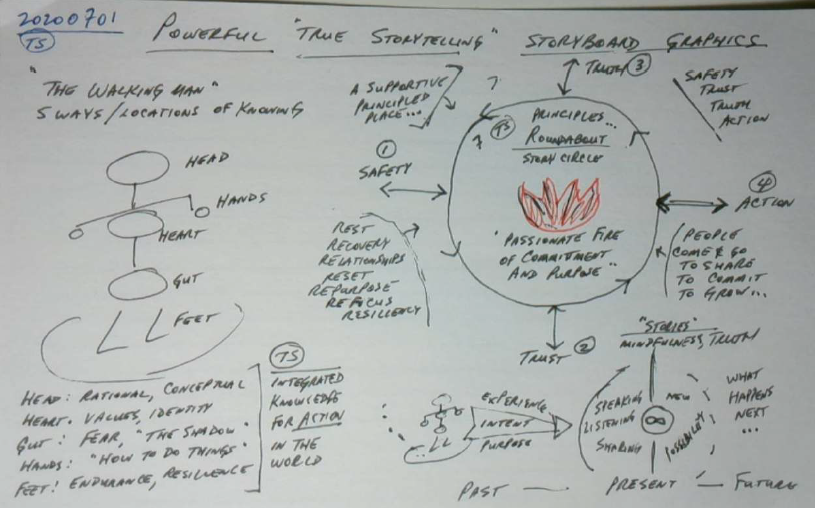 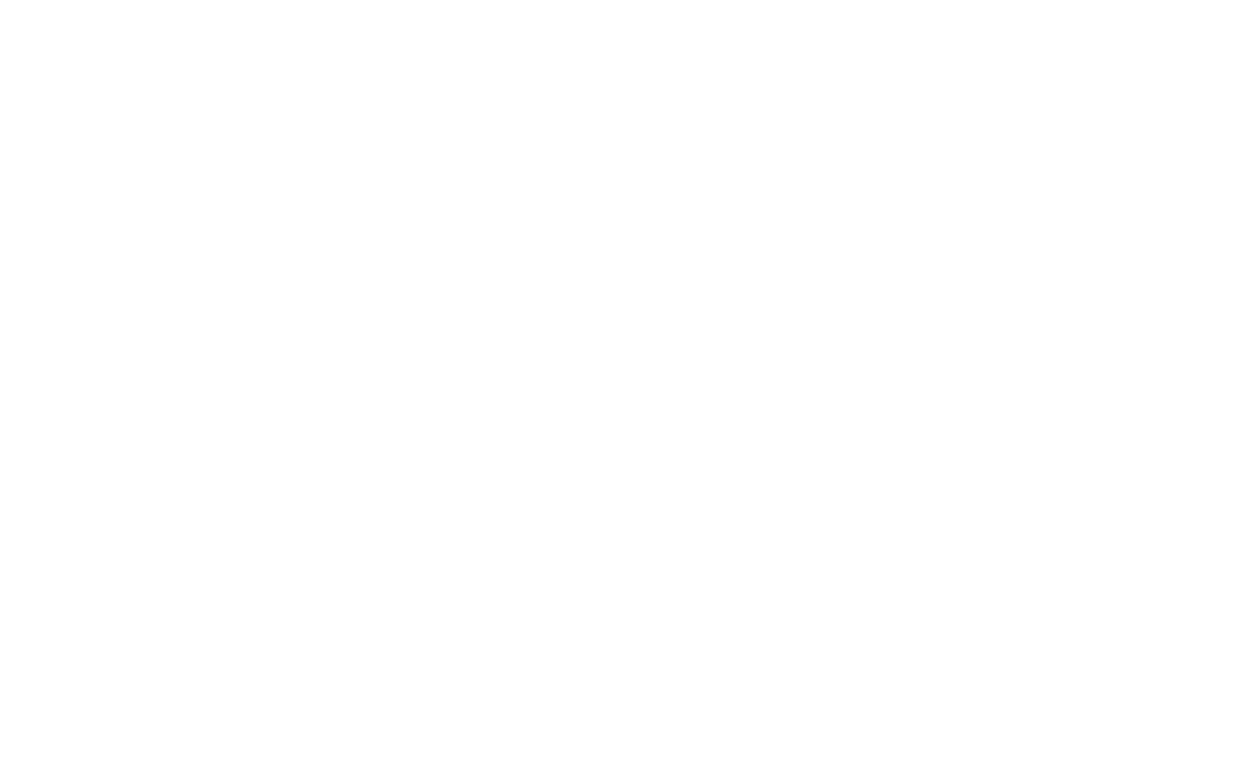 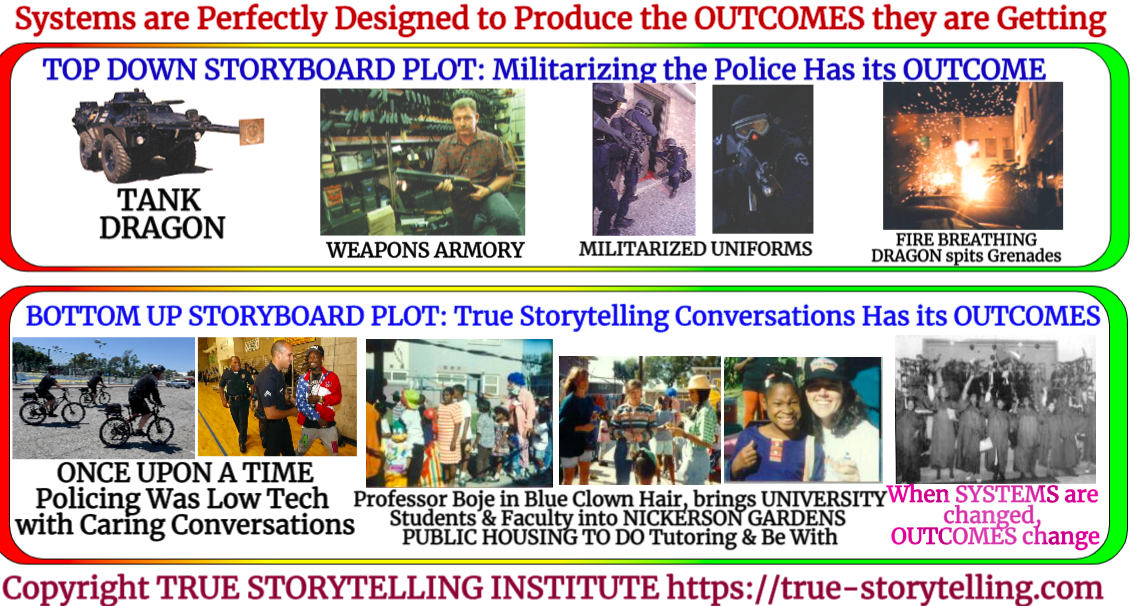